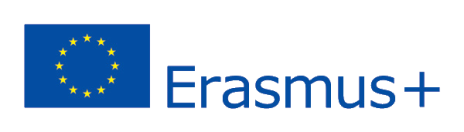 2018-3-HR01-KA205-060151
7. Analiza economică și de afaceri a economiei agroturistice
Agrotourism
DEZVOLTARE ȘI PLANIFICARE
rolul turismului pentru dezvoltarea economică locală (LED) este de o importanță critică
vehicul pentru promovarea ocupării forței de muncă locale și a oportunităților de dezvoltare
inițiative de planificare locală care sunt concepute pentru a construi localități mai degrabă ca centre de consum decât de producție
restructurare rurală în „spații turistice intermediare”
catalizator pentru revitalizarea economiilor agrare rurale cu probleme
beneficii:
venituri suplimentare pot ajuta: susținerea afacerilor, păstrarea stilurilor de viață rurale, păstrarea terenurilor agricole
facilități de mediu,
oportunități recreative,
managementul peisajului,
biodiversitatea și conservarea culturală
FACTORII CARE DETERMINĂ PREȚUL
Costul produsului
Utilitatea și cererea
Extinderea concurenței pe piață
Reglementări guvernamentale și legale
Obiective de stabilire a prețurilor
Metode de marketing utilizate
OBIECTIVELE PREȚURILOR PENTRU ORICE AFACERE
1.
Maximizarea profitului
2.
Obtinerea managementului cotei de piata
3.
Supravietuirea pe o piata competitiva
4.
Obtinerea leadershipului in calitatea produselor
MANAGEMENTUL SITE-ULUI
Cele mai bune practici de management pentru o afacere agroturistică includ:
oferirea unei experiențe autentice la fermă,
oferirea unei experiențe educaționale,
oferirea unui serviciu excelent pentru clienți,
asigurarea de facilități publice adecvate,
menținerea unui mediu sigur și accesibil,
crearea unor relații comunitare bune și
planificarea pentru viitorul dvs. financiar
EVALUAREA POTENȚIALULUI
Odată ce ați simțit interesele vizitatorilor, tendințele pieței și gama de activități posibile, următorul pas este de a evalua modul în care agroturismul se potrivește abilităților și intereselor dvs., proprietății dvs. și pieței

AUTOEVALUĂRI
Este Agroturismul potrivit pentru dvs. și familia dvs.?
Proprietatea dvs. este potrivită pentru agroturism?
Aveți timp?
Există o bază de clienți pentru ideea dvs.?
Ce conexiuni sunt importante pentru succesul dvs.?
POTENȚIAL VERSUS VALOARE
Cum definiți valoarea? O puteți măsura? Cât valorează produsele și serviciile dvs. pentru clienți?
Modele de valoare pentru clienți - reprezentări bazate pe date ale valorii, în termeni monetari, a ceea ce face sau ar putea face furnizorul pentru clienții săi
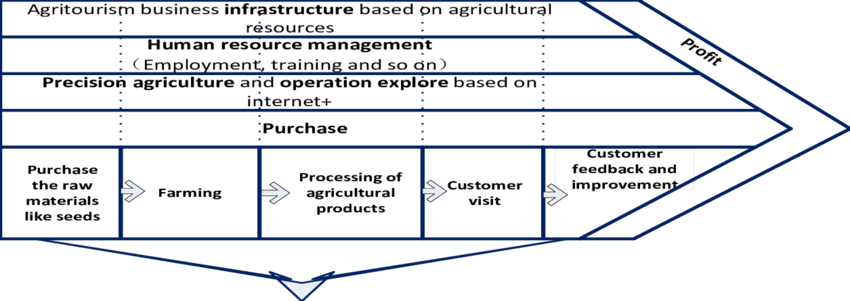 CONSUMATORI
Cine sunt consumatorii de agroturism?
Demografic:
un interval de vârstă extins
au de obicei un nivel economic și educațional ridicat
căută relaxare (evadare din viața de zi cu zi de la oraș)
Activități:
activitățile la fermă bazate pe experiențe educaționale și naturale sunt cele mai populare, urmate de activități culinare și alimentare
Canale de promovare:
experiențe și recomandări anterioare, căutare personală pe web